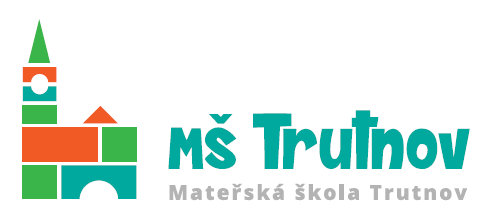 Hodnocení  školního roku 2022 / 2023

Vypracovala: Vladimíra Priputenová, Bc.
Datum: 30.08.2023
Stav k 31.8.2023
1
Obsah
Základní údaje o pracovišti	
1.1 Škola
1.2 Součásti školy
1.3 SWOT analýza organizace
1.4 výběr ze SWOT analýz jednotlivých MŠ		
Personální podmínky
2.1 Základní údaje o pracovnících školy
2.2 Pedagogové
2.3 Členění pedagogů dle věku
DVPP	 
             3.1 Dotace
3.2 Ředitelka				
4.         Materiálně – technické podmínky			
 4.1 Nákup materiálu a vybavení			
 4.2 Opravy a údržba
 4.3. Dotace				
 4.4 ICT technologie na pracovišti			
 4.4 Silné stránky
 4.6 Slabé stránky
 4.7 závěr
5.             Finanční podmínky 
5.1 Rozpočet
  5.2 Dotace
	
6.             ŠVP PV a jeho naplnění	
7.             Zápis dětí k předškolnímu vzdělávání				
         Kontrolní a hospitační činnost
8.1 Silné stránky
8.2 Slabé stránky
8.3 závěr
         Závěr
         Přílohy
Stav k 31.8.2023
2
Základní údaje o škole
Stav k 31.8.2023
3
Základní údaje o škole1.2 součásti školy
Stav k 31.8.2023
4
1.	Základní údaje o škole1.3 	SWOT analýza organizace
Silné stránky
Komunikační systém organizace - Google 
Digiškolka – správa MŠ
Systematické vzdělávání pedagogických pracovníků – velký zájem učitelek o sebevzdělávání + implementace poznatků ze seminářů do praxe
Střední management, delegování kompetencí, participace zástupkyň na řízení organizace
Péče o děti s SVP - 4 třídy zřízené podle paragrafu 16 odst. 9 školského zákona a integrace dětí s SVP do běžných tříd. 
Ekonomické oddělení – profesionalita, spolehlivost
Centrum Začít spolu na Novodvorské + MŠ Horská
Příležitosti
Implementace prvků programu Začít spolu do vzdělávání na většině pracovišť
Rozšířená výuka AJ na 7 pracovištích
Zkvalitňování vzdělávání zapojením do projektů (Zdravá školní jídelna, Začít spolu, OP JAK, Obědy do škol – nemáme již pohledávky na školném a stravném)
Metoda Elkonina (Horská, Novodvorská)
Notebooky pro pedagogy v každé třídě 
i-Sophi – kvalitní diagnostika dětí již na všech pracovištích
Webináře, workshopy
Návštěva všech pracovišť panem starostou 
Otevření nových dětských skupin či tříd MŠ?
Slabé stránky
Sborovna a konferenční místnost na ředitelství pro společné porady managementu organizace
Vzhled všech 11 pracovišť – fasády
Školní zahrady – většina pracovišť
Chybí základní znalosti z legislativy u některých vedoucích pracovnic, ačkoliv absolvovaly kurz pro zástupce ředitele


Hrozby
Chybí školníci – údržbáři (zřizovatel nepřispěje) – opravy se prodraží
Legislativní změny
Neochota některých pedagogů pracovat s počítači
Nesystémový přístup zřizovatele v otázkách velkých optav a investic (snižování rozpočtu, seškrtání výdajů na opravy a investice)
Financování nepedagogických pracovníků
Úsporné balíčky vlády
Stav k 31.8.2023
5
1.	Základní údaje o škole1.4 	výběr ze SWOT analýz jednotlivých MŠ Z jednotlivých analýz byly vybrány body, které se v jednotlivých analýzách nejčastěji opakovaly. Každá MŠ má ale svoji specifickou SWOT analýzu, která je součástí evaluace jednotlivých pracovišť a je přílohou této evaluace
Silné stránky
Kvalitní pedagogický personál, dobrý kolektiv (10x / 11)
Prostředí a klima MŠ (6x /11)
Spolupráce s rodiči a veřejností (6x /11)
Ochota učitelek se dál vzdělávat (3x / 11)
Vedení a řízení MŠ + ekonomický úsek (6x/11)
Informační a komunikační systém školy (3x/11)
Sdílení zkušeností s ostatními pracovišti (2x / 11)
Kvalitní péče o děti s SVP (3x /11)
Výuka AJ (3x / 11)
Vybavení IT technikou, digipomůcky (3x / 11)
Kvalitní vybavení tříd (2x/11)
Elkonim, i-Sophi, logopedie (3x /11)
Začít spolu – metodické centrum na Novodvorské (2x/11)
Vzdělávání dětí s SVP (2x/11)
Příležitosti
DVPP, Metodické centrum ZaS – kvalitní vzdělávání pedagogů, sdílení (7x / 11)
Spolupráce s Malou technickou univerzitou (4x/11)
Digiškolka – digitální správa MŠ (3x/11)
Rozvoj nadání (1x /11)
Teambuilding organizace (1x/11)
Šablony OP JAK (1x/11)
Spolupráce s rodiči (3x /11)
i-Sophi – diagnostika dětí (2x/11)
Notebooky na všech třídách  (1x/11)
Spolupráce s MAS 
Dotace – MŠ Žižkova (uzavření lodžií), Komenského (koridor)
Sponzoring – Nadační fond MŠ Trutnov
Slabé stránky
Školní zahrady (2x / 11)
Chybí školník na běžné opravy  (2x/11)
Stav a vzhled budov, plot – chybí finance na údržbu a zvelebování (9x / 11)
Příjezdová cesta, parkování (2x /11)
Sociální vlivy, migrace rodin (1x /11)
Neochota PP práce s IT technologií (2x/11)
Bezbariérovost budovy (1x/11)
Velká nemocnost zaměstnanců (1x/11)
Parkování u školky


Hrozby
Sociálně slabé rodiny (2x/11)
Stav budov, finance na údržbu ( 3x / 11)
Stav zahrad – zvýšené riziko úrazu (2x /11)
Školní zahrady – chybí celoroční péče (1x/11)
Stárnoucí kolektiv – zdravotní problémy, digitální neochota (1x/11)
Administrativní zatížení vedoucích i pedagogických pracovníků (3x/11)
Financování nepedagogických pracovníků
Stav k 31.8.2023
6
2. Personální podmínky2.1. Základní údaje
Stav k 31.8.2023
7
2. Personální podmínky 2. 2. Pedagogové
Stav k 31.8.2023
8
2. Personální podmínky:2.3 Členění pedagogů dle věku
Stav k 31.8.2023
9
3. DVPP
Zástupkyně na pracovištích připravují s pedagogickými pracovníky plán seminářů dle aktuálních potřeb mateřské školy
Semináře s právní či ekonomickou problematikou jsou hrazené z peněz rozpočtu města
Jména pracovníků a názvy všech absolvovaných seminářů jsou podrobně uvedeny v evaluaci jednotlivých pracovišť v článku 3
DVPP zajištěné ředitelkou 
ZaS centrum – Oregonská metoda
Zas centrum – Pozorování, hodnocení a reflexe u dětí předškolního věku
Inkluze II – Implementace do praxe
Trauma u dětí předškolního věku
Letní týdenní kurz Začít spolu 
Ke vzdělávání využíváme i dotace, konkrétně:
Šablony OP JAK – Projektový den v MŠ, Teambulding + seminář Děti s SVP v MŠ
Metodické centrum ZaS (Začít spolu)
Malá technická univerzita – projektové dny
Stav k 31.8.2023
10
3 DVPP3.1.1 Dotace
OP JAK Šablony I, CZ.02.02.XX/00/22_002/0000109, název projektu: Zlepšení kvality výuky v MŠ Trutnov Komenského
Jsme příjemci dotace
Personální podpora – 4 školní asistenti (2,0 úvazku)
Vzdělávání pracovníků v MŠ
Inovativní vzdělávání dětí v MŠ
Stav k 31.8.2023
11
3. DVPP3.2 Ředitelka
Stav k 31.8.2023
12
4. Materiálně - technické podmínky4.1. Nákup materiálu a vybavení (hračky, elektronika, nábytek, dražší pomůcky)
Stav k 31.8.2023
13
4. Materiálně - technické podmínky4.2. Opravy a údržba (výměny podlahových krytin, dveří, oken… rozsáhlejší opravy)
Stav k 31.8.2023
14
4. Materiálně - technické podmínky4.3. Dotace
OP JAK Šablony I, CZ.02.02.XX/00/22_002/0000109, název projektu: Zlepšení kvality výuky v MŠ Trutnov Komenského 
Personální podpora – 4 školní asistenti (2,0 úvazku)
Vzdělávání pracovníků v MŠ
Inovativní vzdělávání dětí v MŠ

Národní program obnovy 
Nákup digitálních učebních pomůcek
Stav k 31.8.2023
15
4. Materiálně - technické podmínky4.4. IC technologie na pracovišti
Stav k 31.8.2023
16
4. Materiálně - technické podmínky4.5  Silné stránky
Podrobně rozpracováno v evaluacích jednotlivých pracovišť, které jsou přílohou této evaluace
Silné stránky - Čeho jsme podle plánu dosáhli:
Žižkova – výměna dveří (2 ks ve správní budově), oprava omítek u popelnic, výmalba třídy A a kanceláře ŠJ, 
V Domcích – oprava vadné střechy na domečku
Gorkého – nové vchodové dveře s kódováním, protiskluzné vstupní schodiště, technická vybavenost MŠ
Komenského – oprava vodovodního a odpadního potrubí na levém pavilonu, nové vypínače na LP, výměna krytin
Horská – koberec do třídy Berušek, hydroizolace zdiva
Novodvorská – výměna sanity WC na dvou třídách, výměna obložení u pískovišť, nátěry, oprava venkovních laviček a stolků, servis oken a dveří, oprava rozvodů kódování
Benešova – výsadba nových stromů na zahradě a nový herní zahradní prvek s kuchyňkou
Úpská – výměna rozvodů vody, zastřešení pergoly, oprava světlíků, výměna podlahové krytiny v tělocvičně, výmalba
Voletiny – výroba a instalace venkovní branky, oprava fasády a výměna dveří na zahradním domku, rekonstrukce sociálního zařízení (havárie)
Kryblická – výmalba, nové chodníčky a dopadové plochy na zahradě, výměna střešní krytiny na zahradním domku
Tkalcovská – výmalba, podlahářské práce, magnetické závory, výměna písku, vyvýšené záhony.
Stav k 31.8.2023
17
4. Materiálně - technické podmínky4.6  slabé stránky
Podrobně rozpracováno v hodnocení jednotlivých pracovišť, které jsou přílohou této evaluace

Slabé stránky – Co se z plánu nepodařilo uskutečnit:
Zahrada MŠ Gorkého a v MŠ Komenského (znovu v požadavcích na rok 2024)
Oprava vstupních schodišť v MŠ Kryblická – bezbariérový přístup (připravuje se projekt)
Výtahy -4 kusy - oprava na dalších 2 MŠ (znovu v požadavcích na rok 2024 – MŠ Komenského)
Příjezdové cesty Novodvorská (znovu v požadavcích na rok 2023)
Stav k 31.8.2023
18
4. Materiálně - technické podmínky4.7  závěr
Podrobně rozpracováno v hodnocení jednotlivých pracovišť, které jsou přílohou této evaluace
Závěr – O co budeme usilovat
Výměna schodišť v MŠ Kryblická – havarijní stav, proveden inž. geologický průzkum podloží, připravuje se projektová dokumentace
Zahrada MŠ Komenského
Výměna vodovodního a odpadního potrubí + nové elektrické rozvody v MŠ Komenského
Výtahy 2 kusy – MŠ Komenského (znovu v požadavcích na rok 2024)
Příjezdové cesty Novodvorská (znovu v požadavcích na rok 2024)
MŠ Žižkova – uzavření venkovních lodžií – připravuje se projektová dokumentace
Přístavba MŠ Komenského – připravuje se projektová dokumentace, žádost o dataci
Všechny účelové a investiční dotace jsou již 2. rokem řešeny v rámci rozpočtových změn = nedávají se již do požadavků na sestavení nového rozpočtu města.
Stav k 31.8.2023
19
5. Finanční podmínky5.1 Rozpočet
Rozpočet města Trutnova
2021
Příspěvek na provoz 11 000 000 Kč
Účelový provozní příspěvek: 0 Kč

2022
Příspěvek na provoz 11 920 000 Kč
Účelový provozní příspěvek 4 970 000 Kč

2023
Příspěvek na provoz 12 447 000 Kč
Účelový provozní příspěvek 1 390 000 Kč
Investiční dotace 1 025 000 Kč
Státní rozpočet
Prostředky na platy zaměstnanců
Stav k 31.8.2023
20
5. Finanční podmínky5.2 Dotace
OP JAK Šablony I, CZ.02.02.XX/00/22_002/0000109, název projektu: Zlepšení kvality výuky v MŠ Trutnov Komenského 
Personální podpora – 4 školní asistenti (2,0 úvazku)
Vzdělávání pracovníků v MŠ
Inovativní vzdělávání dětí v MŠ
Národní program obnovy 
Nákup digitálních učebních pomůcek 
Potravinová pomoc dětem
Obědy do škol
Stav k 31.8.2023
21
6. ŠVP PV a jeho naplnění
Stav k 31.8.2023
22
7. Zápis dětí k předškolnímu vzdělávání
Stav k 31.8.2023
23
8. Kontrolní a hospitační činnost8.1 Silné stránky
Silné stránky
Kladný přístup většiny pedagogů k DVPP a využívání inovativních poznatků ze vzdělávání v praxi
Příkladná praxe v MŠ Horská – maximální využívání IC technologií, softwaru SMART, Začít spolu
Vzdělávání v centrech aktivit na většině MŠ, používání pravidel, ranní a komunitní kruh
Pedagogika Montessori v jedné třídě MŠ Komenského
Centrum Začít spolu Novodvorská – sdílení zkušeností nejen mezi jednotlivými pracovišti
Výborná úroveň vzdělávání ve všech 4 speciálních třídách a kvalitní inkluze dětí se SVP do běžných tříd
Zvýšení úrovně dětské diagnostiky pomocí diagnostického nástroje iSophi na všech pracovištích
Postupné zřizování portfolií u všech dětí
Digitalizace správy MŠ – postupné seznamování s digitalizací na platformě Digiškolka
Pilotní předávání matriky dětí na sběr dat MŠMT
Pilotní ověřování metody Elkonin téměř u všech pedagogů v MŠ Horská – aktivní používání metody Elkonin i v MŠ Novodvorská 
Využívání venkovní učebny z dotací SFŽP ve Voletinách na základě kurzu Učíme se venku
Kontrolou dokumentace na jednotlivých pracovištích bylo zjištěno:
TVP PV v souladu se ŠVP PV, ŠVP PV  v souladu s RVP PV
Hospitační protokoly (sjednocené) byly ze všech pracovišť nasdíleny na disk organizace
Inspekční činnost v říjnu 2022 – s kladným ohodnocením
Stav k 31.8.2023
24
8. Kontrolní a hospitační činnost8.2 Slabé stránky
Slabé stránky
Neochota některých pedagogů využívat aktivně pracovní emaily
Nevyužitý potenciál Google Workspace u všech pedagogů, všechny aplikace Google bohužel nejsou plně využity
Neochota starších pedagogů pracovat na počítači a digitálně se vzdělávat
Absence speciálních pedagogů na běžných třídách s integrovanými dětmi se SVP 
Velmi vysoká nemocnost nejen pedagogického personálu trvající již 3.rokem
Stav k 31.8.2023
25
8. Kontrolní a hospitační činnost8.3 Závěr
Závěr
Kontrolní a hospitační činnost ředitelky je předem plánována a je v souladu s vnitřním kontrolním systémem. Výstupem je vždy písemný protokol.
Kontrolní a hospitační činnost zástupkyň je součástí plánování na jejich pracovištích. Jsou jim předány kompetence k hospitační činnosti, které jsou dány náplní práce. Výstupem hospitace je protokol, jehož kopie se odevzdává ředitelce nebo sdílí na disku organizace.
Je vytvořen jednotný protokol o hospitační činnosti
Byla provedena revize všech ŠVP PV na pracovištích dle šablony vytvořené ředitelkou, která bude vycházet z rámcového ŠVP PV organizace 
Ředitelka hospituje na všech pracovištích dle plánu, a to tak, aby během školního roku navštívila alespoň 1x dané pracoviště.
Předmětem hospitace je i kontrola dokumentace na pracovišti, především tam, kde byly shledány nedostatky;  hospitace vzdělávacích činností a kontrola pokladny.
Jsou prováděny vzájemné kontroly pokladen zástupkyň a vedoucích školních jídelen a kontrola účtování stravného a školného u vedoucích ŠJ. O kontrolách je prováděn písemný zápis a odevzdán na ředitelství.
Kladné hodnocení od ČŠI
Stav k 31.8.2023
26
9.1 Závěr
Velký podíl na vysoké úrovni předškolního vzdělávání na našich pracovištích má bezesporu činnost metodického centra Začít spolu na MŠ Novodvorská. Témata setkání jsou zajímavá, inspirativní a poskytují pedagogům cenné informace v oblasti inovativního vzdělávání. Jsou hojně navštěvovaná nejen našimi pedagogy, ale i z jiných měst a obcí našeho regionu. Metodické centrum je jedno z 10-ti v republice a jsme právem hrdi na to, že MŠ Trutnov je jedním z nich. Bc. Lence Mullerové a všem jejím stejně zapáleným kolegyním patří za tuto nadstandartní kvalitně organizovanou činnost velké poděkování.
MŠ Horská a MŠ Novodvorská jsou registrovány jako MŠ, které vzdělávají dle principů programu Začít spolu. Vedoucí pracovnice těchto MŠ jsou rovněž aktivně zapojeny do změn na Vrchlabsku, které jsou financovány nadačním fondem Auto Škoda Vrchlabí a mají za cíl zkvalitnit předškolní vzdělávání na Vrchlabsku. Proměna je zaštítěna společností Step by step ČR o.p.s.

Šablony OP JAK jsme využily k úhradě letního týdenního kurzu Začít spolu pro 20 pedagogů z naší organizace. Kurz probíhal v MŠ Horská ve spolupráci se Step by Step ČR. Lektorky Diana Roubová a Pavlína Pilařová ze Začít spolu centra Chomutovsko pedagogům předávaly nové poznatky o podnětném prostředí v MŠ, o struktuře dne a o plánování. Na základě výsledků evaluace budeme připravovat 2. – závěrečnou část kurzu.
Ze šablon jsme rovněž uhradili vzdělávání 36 pedagogických pracovnic na téma „Inkluze v praxi“ s doc. PhDr. Pavlem Ziklem, Ph.D.

Zlepšila se kvalita diagnostiky dětí, kterou si pochvalují i pracovníci ŠPZ. Na všech MŠ jsme pořídili diagnostiku iSophi pro 2 věkové skupiny 4-5, 5-6 let. Na speciálních třídách i pro věkovou skupinu 3-4 roky. Diagnostika je velmi zdařilá, máme verzi i v digitální podobě a můžeme tak předat výstupy nejen ŠPZ, ale i rodičům dětí. 
Děti 3-4 leté v běžných třídách jsou hodnoceny Oregonskou metodou (Začít spolu).
Na všech pracovištích byla zavedena diagnostická portfolia dětí.

Je potřeba vyzdvihnout i zapojení většiny pedagogů z pracoviště Horská do pilotního programu práce s metodou Elkonina. Tuto metodu rozvoje jazykových schopností využívají i jiná pracoviště na základě semináře pořádaný v rámci APIV B – seminář In House, např. V Domcích, Novodvorská.
Stav k 31.8.2023
27
9.2 Závěr
I v tomto školním roce pokračovala spolupráce s Malou technickou univerzitou. Projektové dny byly implementovány na všech pracovištích.

Všichni pedagogové se postupně seznámili s digitální správou MŠ na platformě Digiškolka od software Bakaláři. Zkušebně nacvičovali zápisy do třídnic, abychom od září 2023 všichni mohli přejít už jen na digitální třídnice.
Rovněž jsme se úspěšně zapojili do pilotního programu přenosu matriky dětí do sběru dat MŠMT. 

V říjnu 2022 nás u nás prováděla inspekční činnost ČŠI. Hodnocení celé organizace bylo kladné.

Příznivě se vyvíjí i další spolupráce s MAS Jestřebí hory na další období.

Všem pedagogickým, ale i nepedagogickým pracovníkům patří poděkování za přístup ke své profesi během celého školního roku.

Speciální poděkování patří těm pedagogům, kteří implementují inovativní prvky do předškolního vzdělávání, čímž naplňují VIZI a vlastně i POSLÁNÍ celé organizace definované ve Strategickém rozvojovém plánu MŠ Trutnov. 

Navíc sdílením svých zkušeností s ostatními pedagogy v našem regionu šíří dobré jméno celé naší organizace. Za to všem patří velké poděkování.
Stav k 31.8.2023
28
10. Přílohy
Zpráva o výsledku zápisu na školní rok 2023/2024
Analýza potřeb MŠ Trutnov
Průměrná měsíční docházka dětí 2022/2023
DVPP ředitelka
Stížnosti – závěrečná zpráva ředitelky
Fotodokumentace: Článek z Trutnovinek Čtvrtstoletí fotbalového turnaje mateřský škol v Trutnově, Inkluze v Praxi – Teambuilding, letní škola Začít spolu v MŠ Horská.
Hodnocení školního roku 2022/2023 Voletiny, Benešova, Náchodská, Gorkého, Novodvorská, Komenského, Žižkova, V Domcích, Tkalcovská, Úpská, Horská
Stav k 31.8.2023
29